Two way communication
Effective communication 
Anchoring position
More energy
Size of audience 
Use methods and aids 
Begin with end in mind 
Role of facilitator
Behavioral change
Speaker Vs Trainer
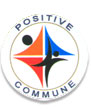 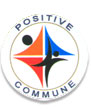 10    laws of presentation skill
Eye contact
Facial expression 
Voice modulation
Energy / sound 
Smile 
Gestures & Posture
Body language 
Interaction 
Feelings 
recap
Scope of a trainer
Social acceptance
Beneficial for all job
Be assertive 
Strengthen our confidence
Increase our knowledge 
Be a role model
Increase your leadership
Get more Exposure
Becomes disciplined 
Helps to be a smart work 
Increases satisfaction 
Effective communication
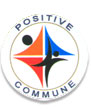 Benefits of TNA

Can prepare well 
Can apply methodology 
Help data collection 
Authentic proper diagnose 
Know the audience
[Speaker Notes: Authentic Result super market]
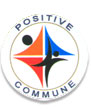 It is the written program goal of trainer:

  What the learner should perform 
  under certain conditions 
  as per a predefined need;
  once the influence of trainer on him is over.
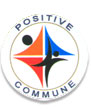 Instructional Objective
At the end of the training program all the participants will be able to tell 5 important qualities  of leadership required for a headmaster to run the school properly well
ട്രെയിനിങ് ക്ലാസ് കഴിയുമ്പോഴേക്കും ഒരു സ്കൂൾ നല്ലരീതിയിൽ  നടത്തികൊണ്ടുപോകുവാൻ ഒരു ഹെഡ്മാസ്റ്റർക്ക് ആവശ്യമായ 5 നേതൃത്വ ഗുണങ്ങൾ എല്ലാ പഠിതാക്കളും പറയും
TRAINING METHODOLOGIES
Group discussion
  Presentation 
  Brain storming 
  Role-play
  Simulation 
  Case study
  Demonstration    
  Questionnaire
  Field trip  
 Games and Activities
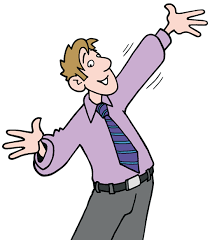 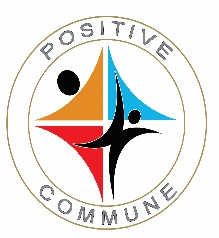 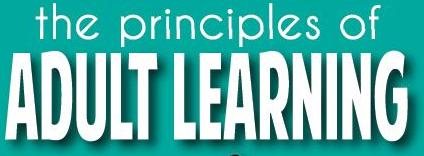 Pedagogy  and  Andragogy
Facilitator
Why should I sit here
Connect to past experience 
Use simple points of views 
Use Training methods and Aids 
Use realistic situation 
Use 10 Presentation laws
Delivery 
Establish ground rules
Start with Positive 
Suitable Ice breaker 
Participation through interaction and activities 
Use 10  laws of presentation skill 
Timely Appreciation 
Time consciousness
Punching session   
Use visual aids 
Question and Pause.
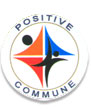 SUDAS KANNOTH
POSITIVE COMMUNE
Soft skill training team
Thank You
sudaskannoth@gmail.com
 944  711  4001